校園一日素食
食營營養一    陳音綸    施玟羽   彭暄育
112-2 食客記趣  成果報告
影片欣賞
拍攝規劃
目錄
遇到的困難
影片效益
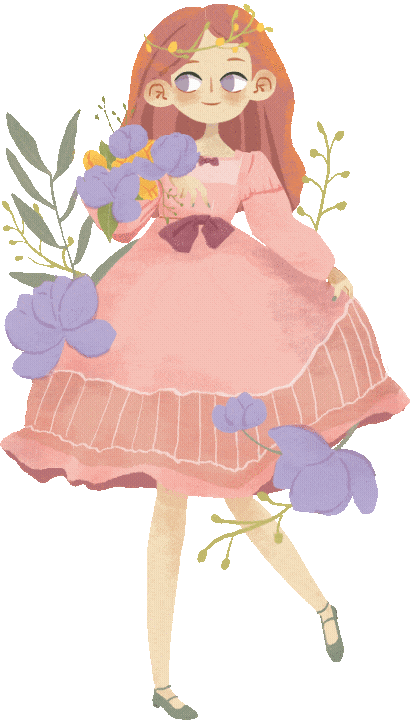 檢討與反思
工作分配表
影片欣賞
校園一日素食
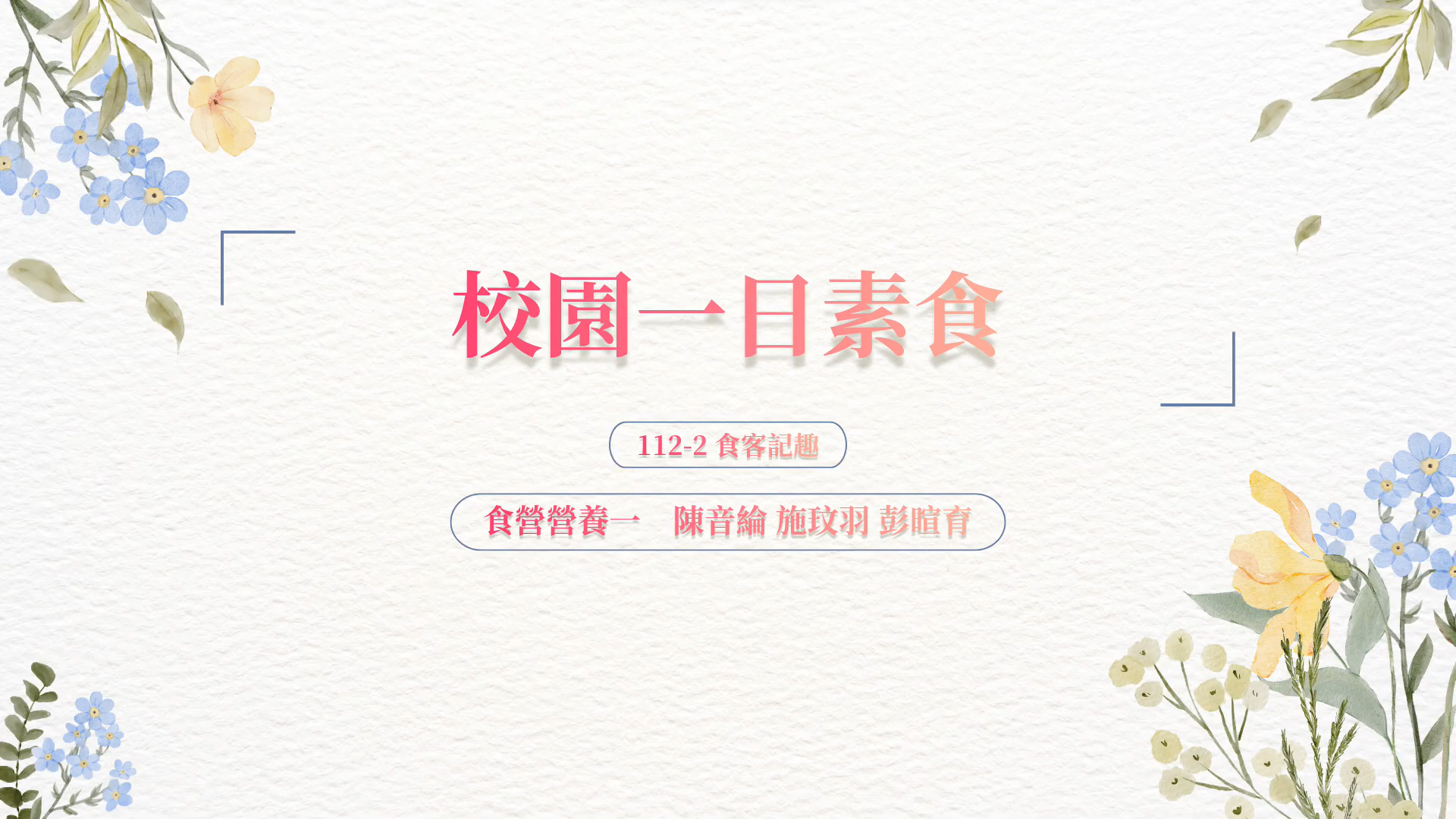 拍攝時間規劃
預期
實際
Morning House
小林自助餐
預留
08：30
05/02
小林自助餐
菜品介紹
12：10
Morning House
05/09
水果店
水果+現榨果汁
14：30
水果店
05/09
馨饌坊
推薦美食
馨饌坊
18：00
05/09
拍攝規劃-分鏡表
討論過程
選擇拍攝店家
決定出小林自助餐、Morning  House 、好吃鮮果、馨饌坊
決定拍攝順序
小林自助餐>Morning House >好吃鮮果>馨饌坊
討論工作分配
工作：拍攝、剪輯、購買、食用、構想字幕、簡報製作
拍攝 → 多嘗試，特寫鏡頭使用手機支架
遇到的困難
&
如何克服
台詞 → 配合影片長度，適當刪減文字
觀眾 → 將帳號設為公開，觸及更多觀眾
對受眾的效益
了解校園素食的多樣性
了解吃素容易缺乏哪些營養素
了解吃素食如何補充缺乏的營養素
提高大眾嘗試吃素食的意願
平台的比較-Instagram
觀看次數 (統計至5/28 22:25)
分享次數：4次
平台的比較-Youtube
觀看次數 (統計至5/28 22:25)
按讚次數：1次
平台的比較-Instagram & Youtube
受眾的回饋
按讚次數：IG總共87次按讚
                  YT總共  1次按讚
分享次數：IG總共  4次分享
檢討與反思
最初沒有考慮影片時長
時間規劃不周
工作分配不均
沒有綜合整理餐點的優缺點
讓素食者得知校園素食的選擇多樣
更認識素食者缺乏的營養素
影片剪輯不容易
工作分配
Thank You！